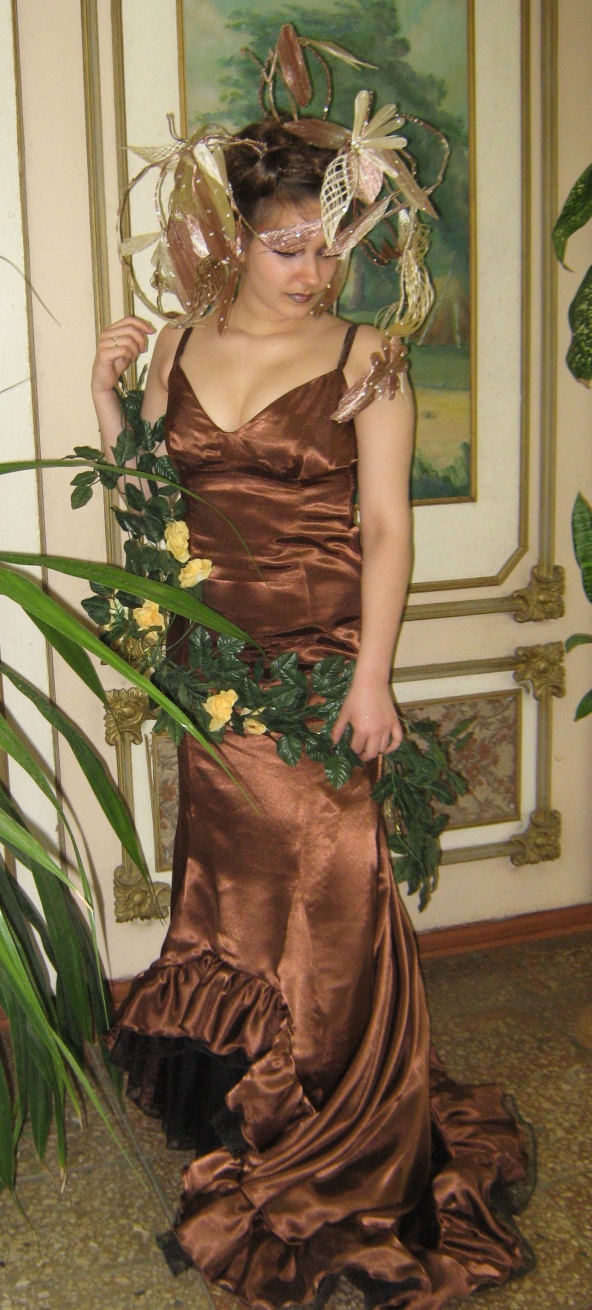 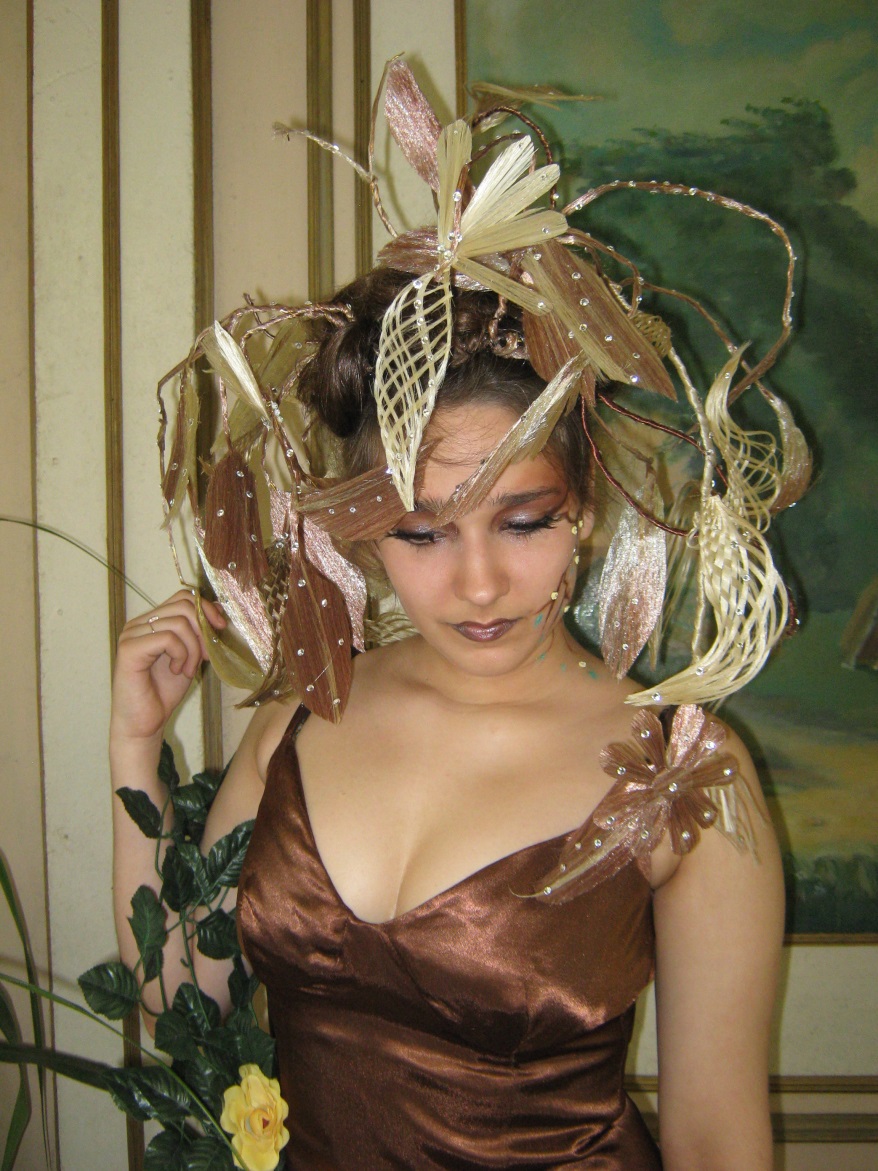 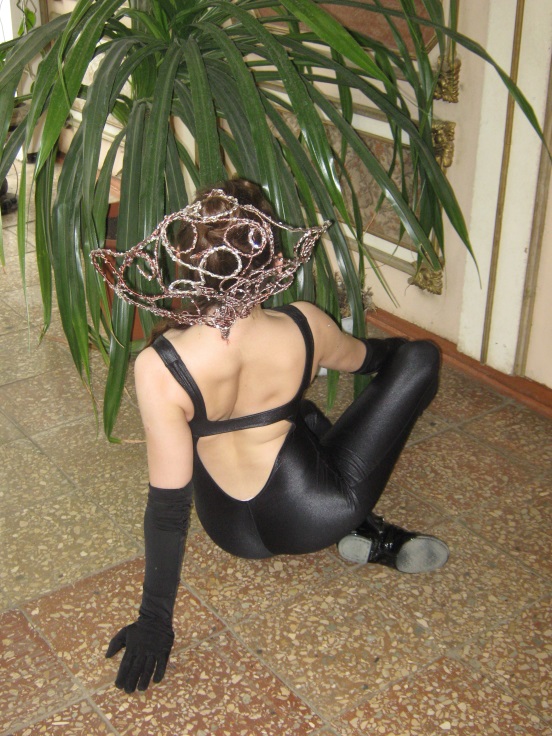 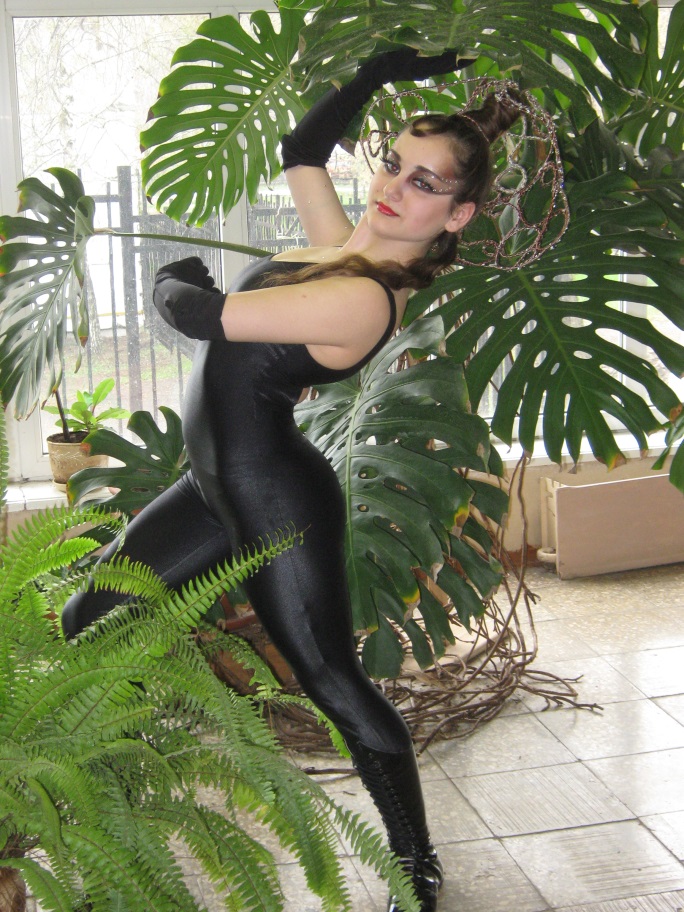 Тема постановки «РАЙСКИЙ САД»
Образ – «змея»
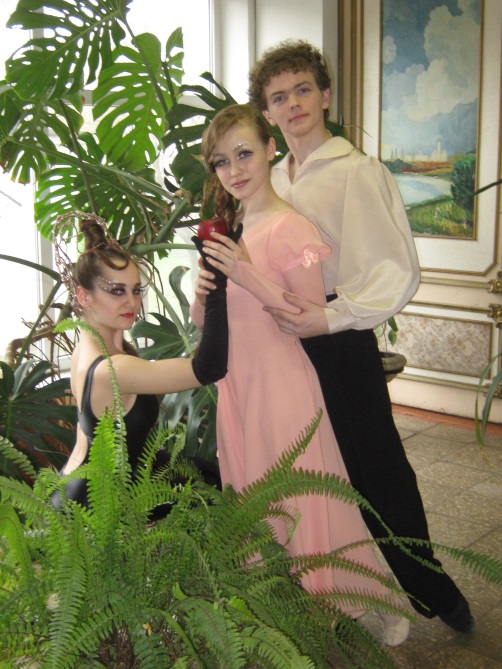 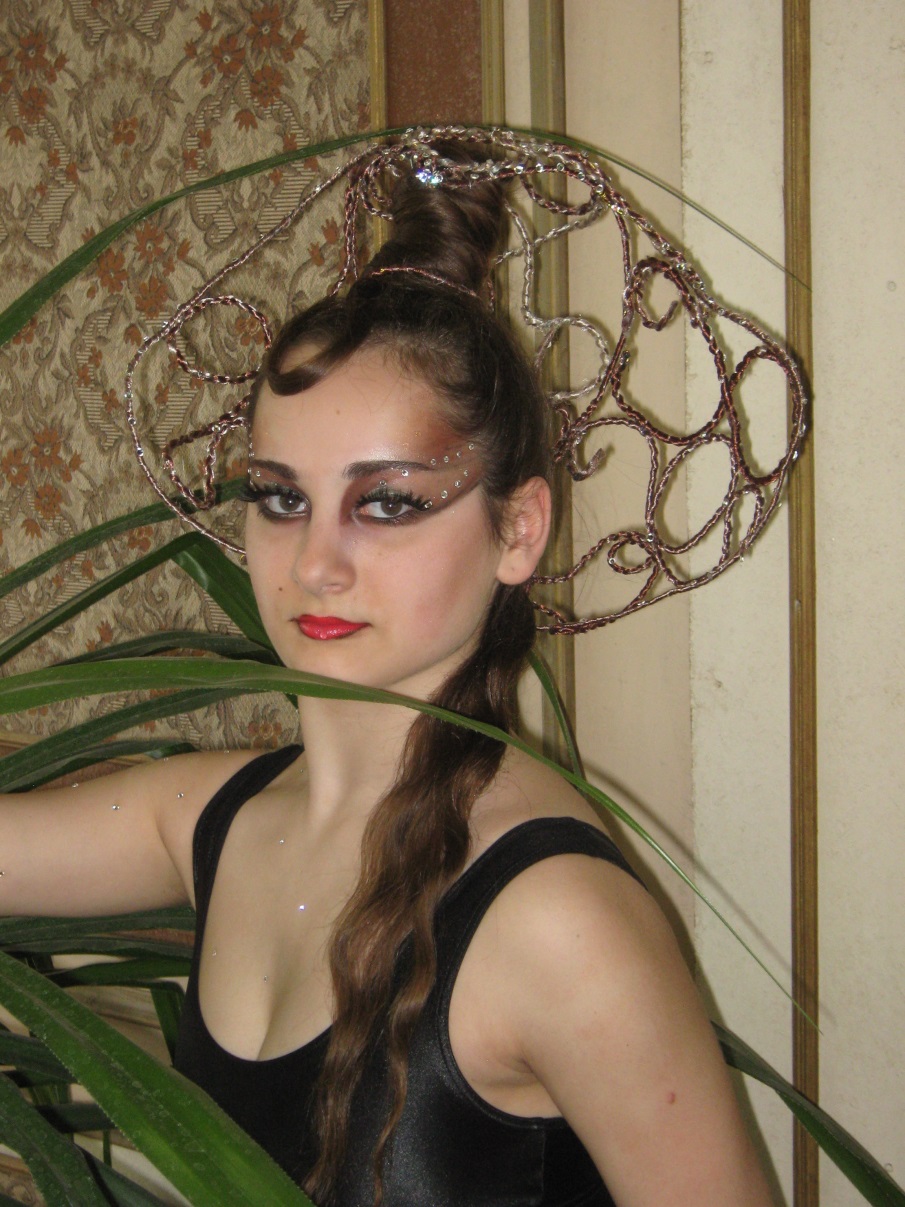